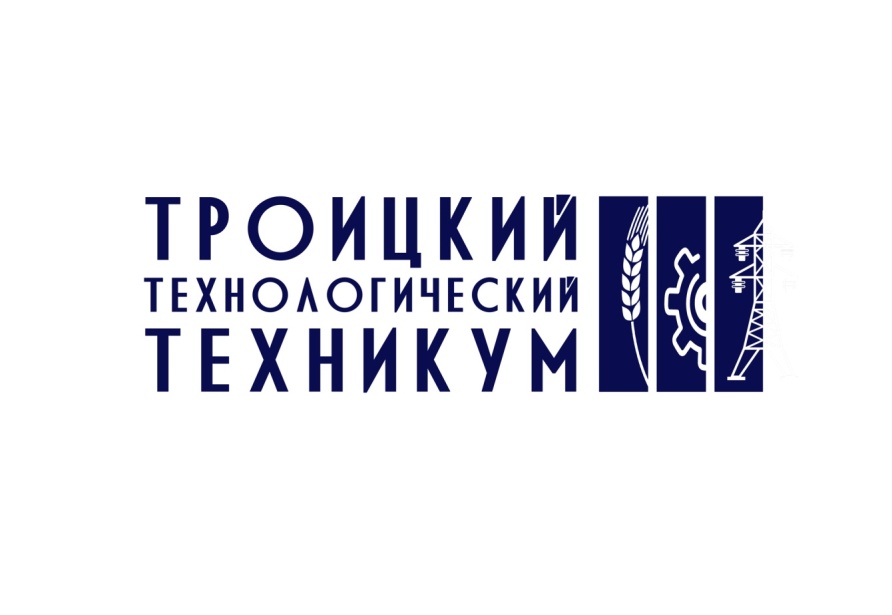 СЕМИНАР

Тема: Педагогический  такт  как форма  функционирования педагогической этики
                              

						 Заместитель директора по УМР
Г.А. Павлищук
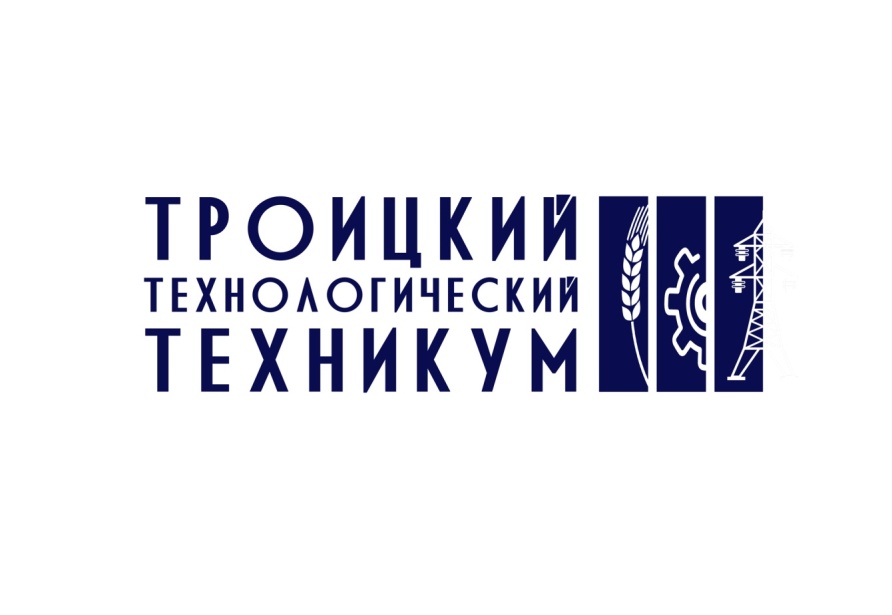 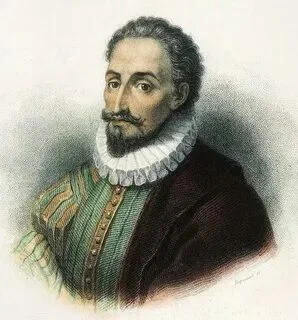 «Ничего не дается нам так дешево и не ценится так дорого,
 как вежливость»
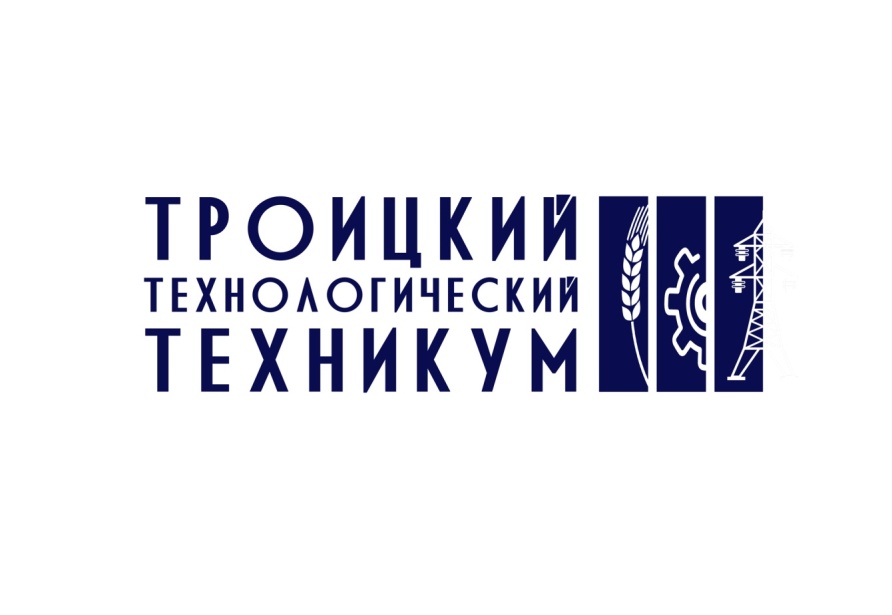 «Толковый словарь русского речевого этикета»
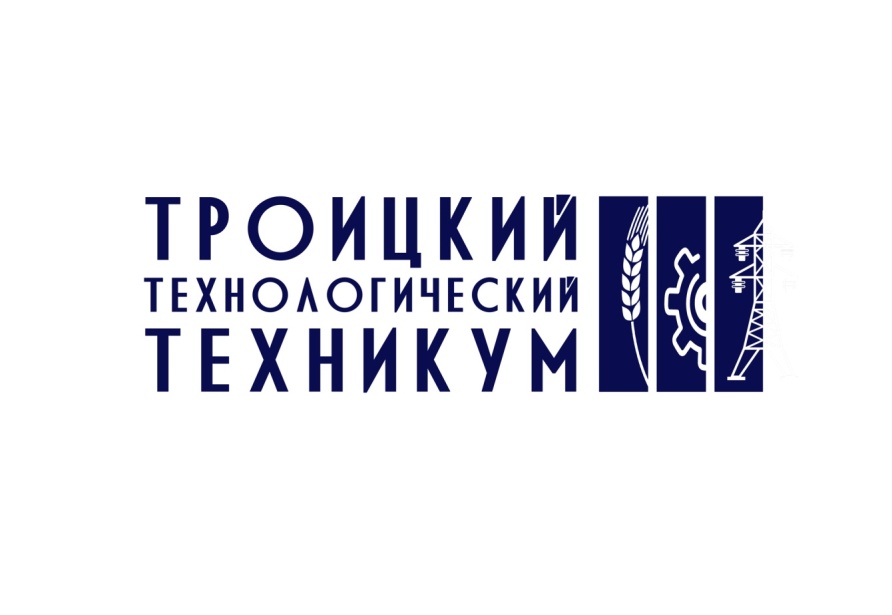 Педагогическая этика
это совокупность норм и правил поведения педагога, обеспечивающая нравственный характер педагогической деятельности и взаимоотношений, обусловленных педагогической деятельностью
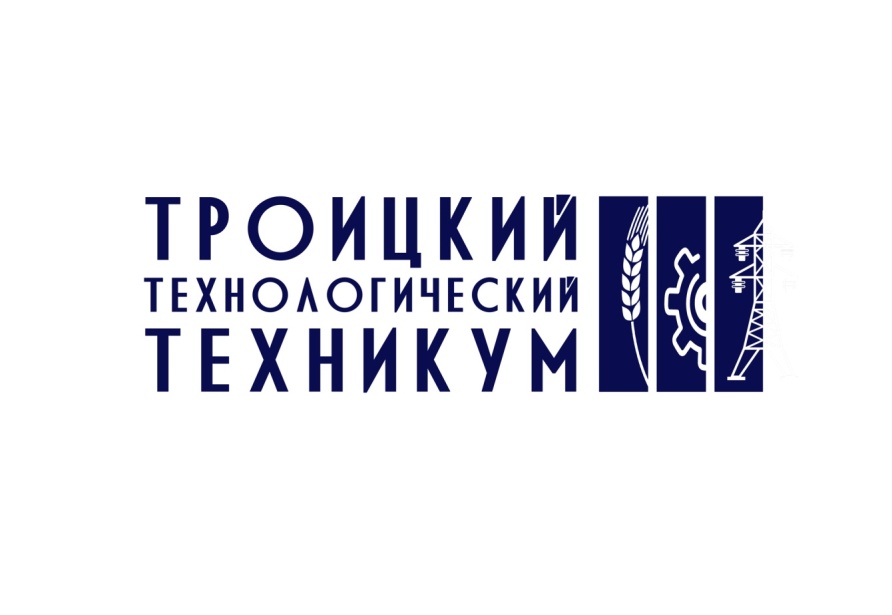 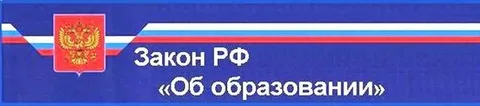 статья 48. Обязанности и ответственность педагогических работников
 Педагогические работники обязаны:
1) соблюдать правовые, нравственные и этические нормы, следовать требованиям профессиональной этики;
2) уважать честь и достоинство обучающихся и других участников образовательных отношений;
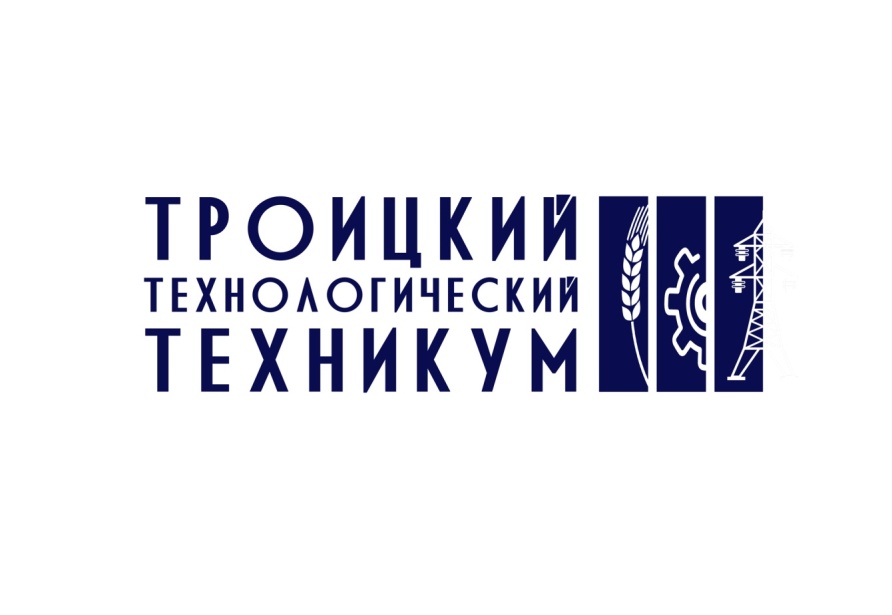 К   Категории педагогического  этикета
Э
Т
И
К
Е
Т
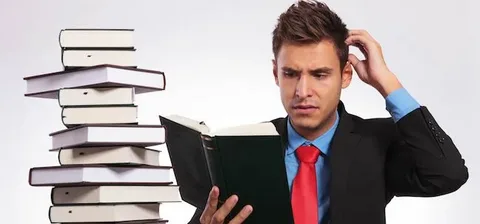 Профессиональная                                             квалификации
Непрерывность профессионального развития, профессионального мастерства,  самообразование и самосовершенствование, повышение квалификация, совершенствование своего интеллектуального, творческого и общенаучного уровня.
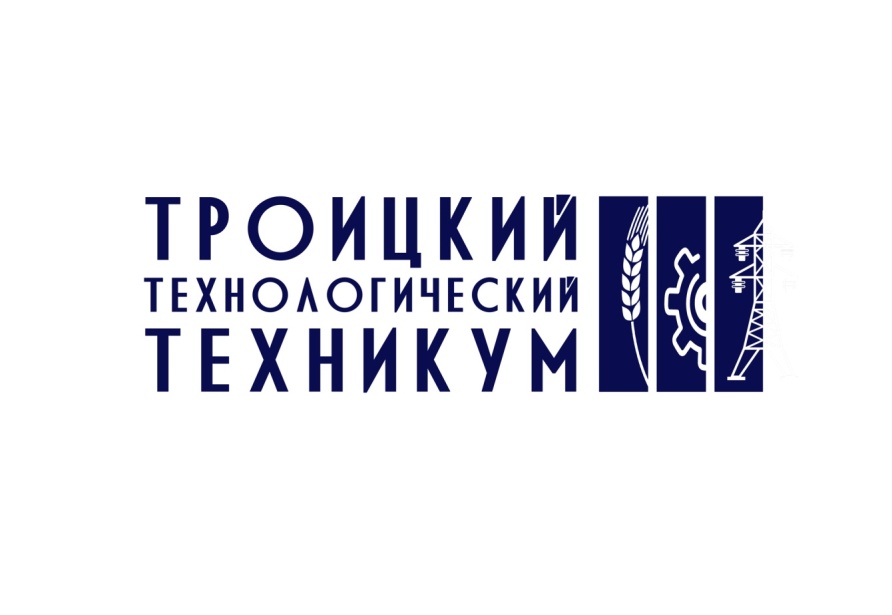 Педагогическая культура
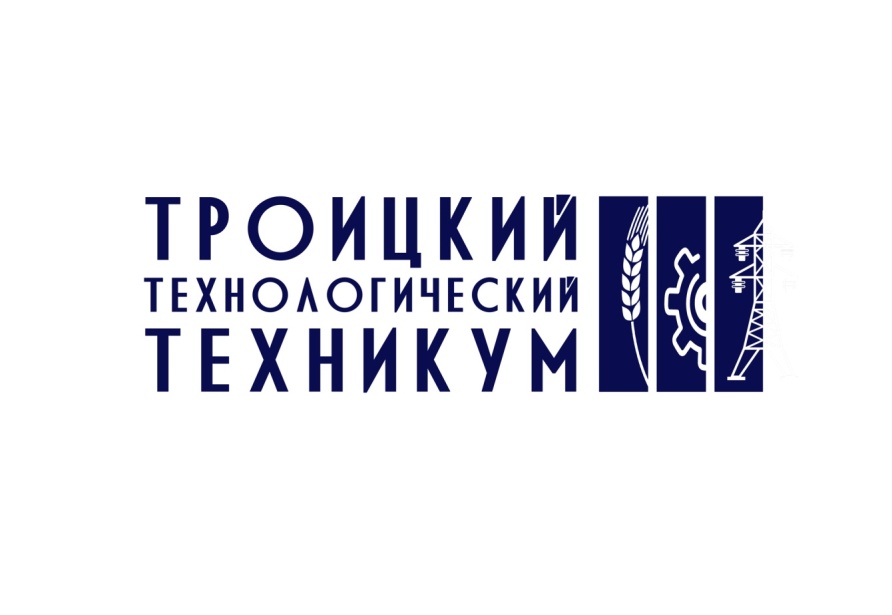 Педагогический такт –(от лат. tactus – прикосновение) – чувство меры в поведении и действиях педагога, включающее в себя: уважение достоинства студента, справедливость, выдержку и самообладание в отношениях с обучающимися, родителями, и коллегами в том числе
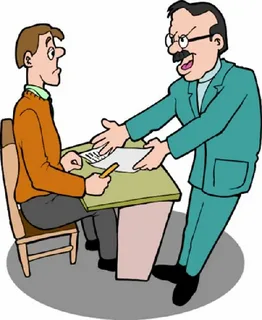 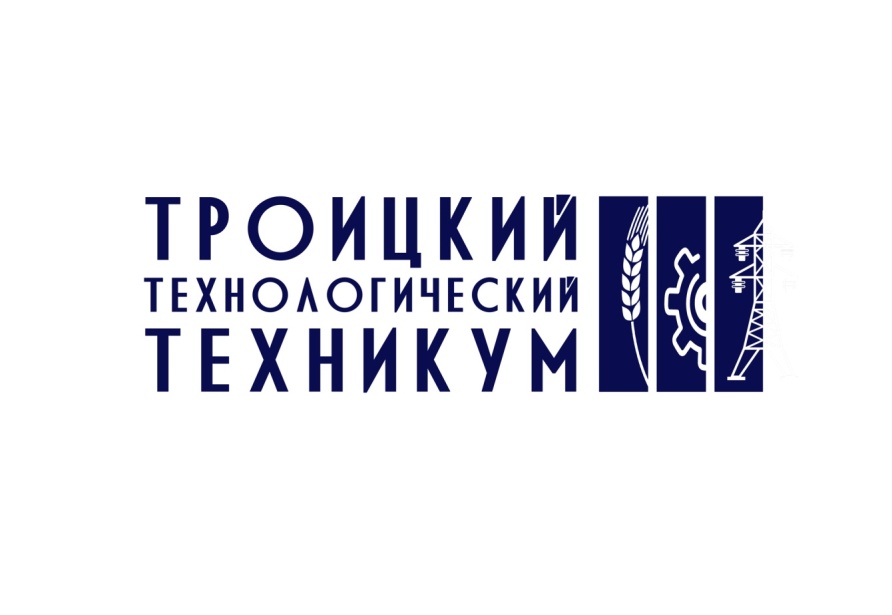 Профессиональный такт - умение быстро и правильно оценить сложившуюся обстановку и в то же время не торопиться с выводами о поведении и способностях воспитанников; умение сдерживать свои чувства и не терять самообладания в сложной ситуации; сочетать разумную требовательность с чутким отношением к обучающимся
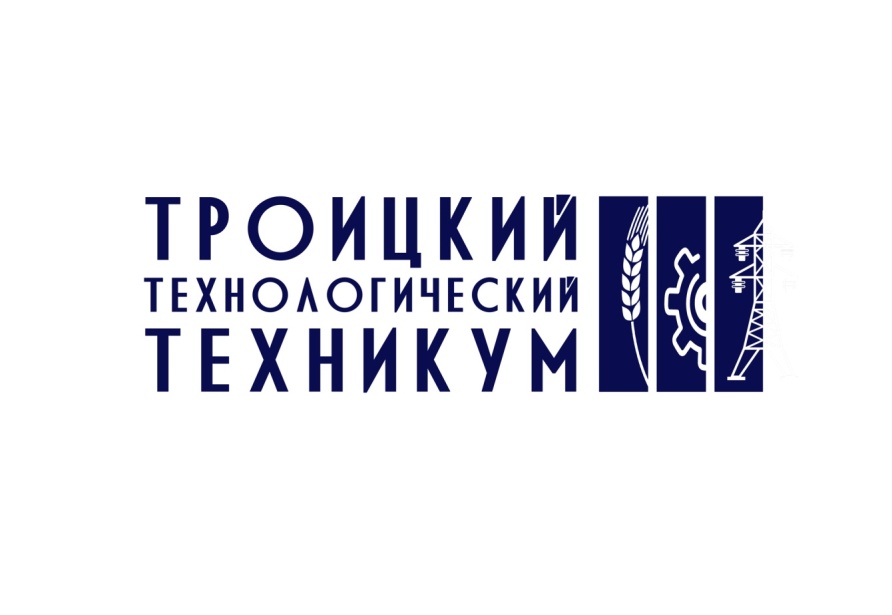 Педагогическая справедливость – это качество педагога, проявляющееся в объективном отношении к каждому студента , в признании права каждого на уважение его личности, в отказе от избирательного отношения к обучающимся, деления их на «любимчиков» и «нелюбимых».
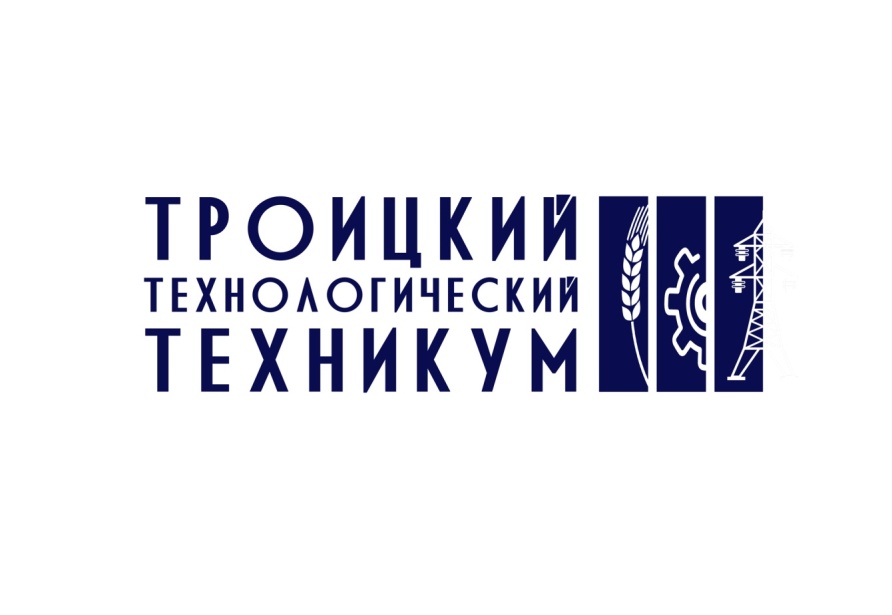 Профессиональная честь педагога, предписывает нормативные требования к его поведению и побуждает в различных ситуациях вести себя в соответствии с социальным статусом его профессии.
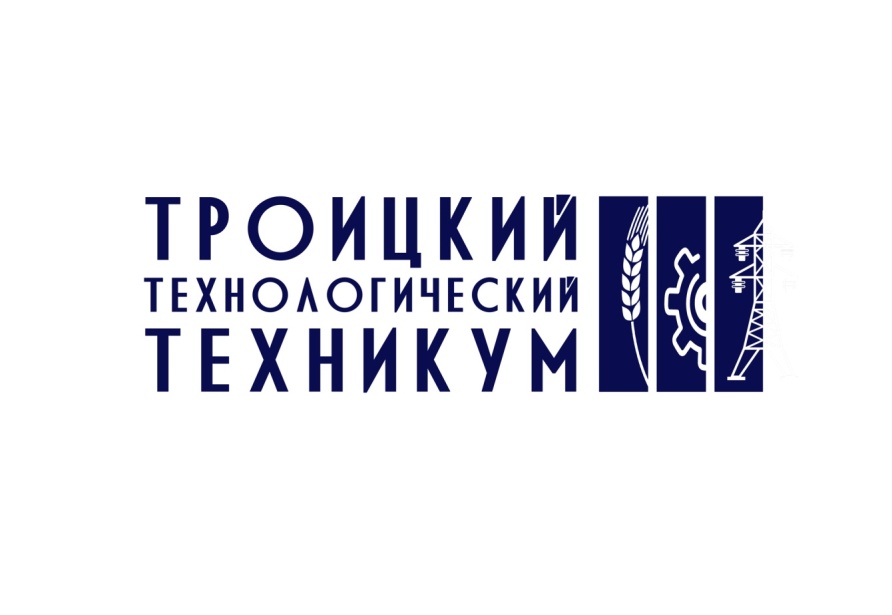 Стили педагогического общения
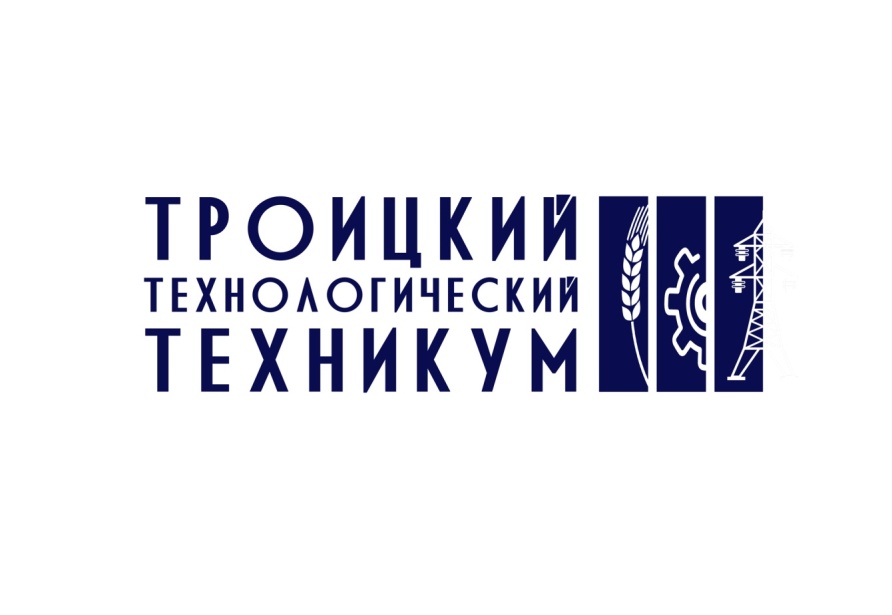 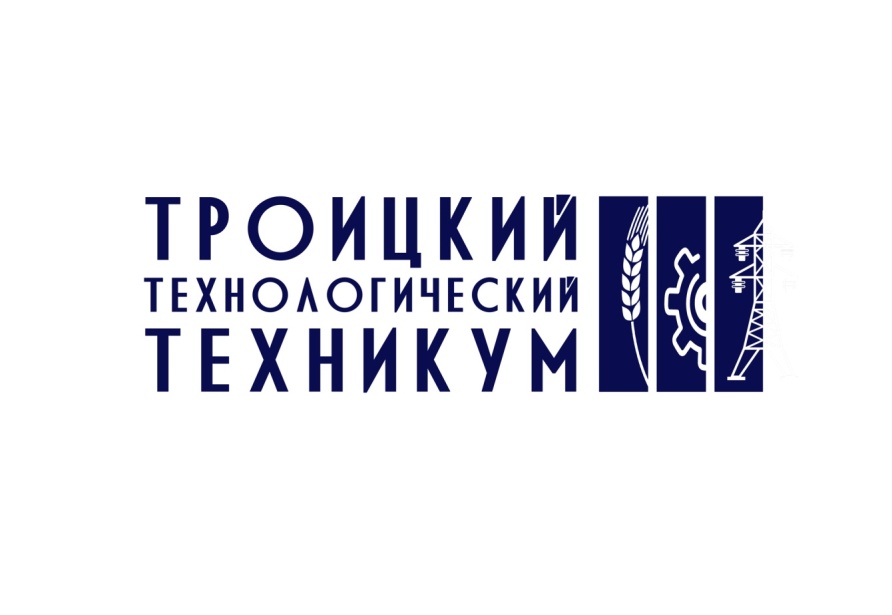 Педагогический  такт  как форма  функционирования педагогической этики
                              

						 Заместитель директора по УМР
Г.А. Павлищук